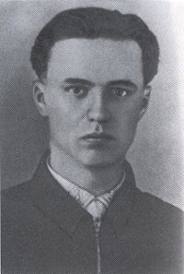 Василь Симоненко
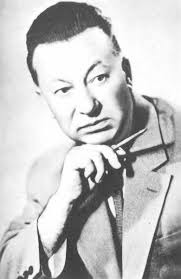 Андрій Малишко
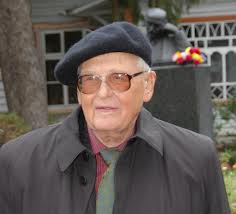 Анатолій 
Дімаров
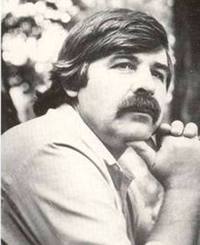 Василь
 Голобородько
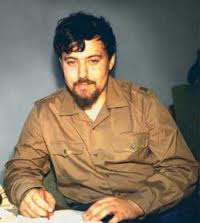 Леонід Кисельов
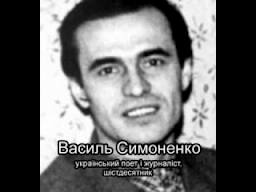 Тема :
Василь Симоненко –
 «лицар на білому коні».
« Лебеді материнства».
Загальнолюдські цінності у творі.
Основні віхи життя
Василя Симоненка
8 січня
1935 рік
Хата, де народився поет
1942 р.
Першокласник 

Бієвецької школи
1947 р.
Учень семирічки
 у Єнківцях
1952 – 1957 рр.
Навчання на факультеті журналістики Київського університету ім. Т.Г.Шевченка
1957 – 1963 рр.
Працює  редактором у газетах « Черкаська правда» та «Молодь Черкащини»
1956 рік
Одружується  з Людмилою Павлівною, народжується 
син Олесь.
1962 рік –
Переслідуваний КДБ.
     Важка хвороба.
13 грудня
1963 рік
Кросворд
кросворд
Не докорю ніколи і нікому,
Хіба на себе інколи позлюсь,
Що в двадцять літ в моєму серці втома,
Що в тридцять  -  смерті в очі подивлюсь.
Василь Симоненко